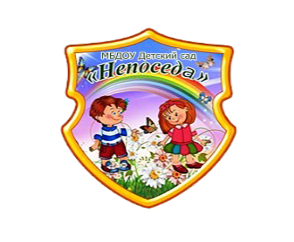 Создание благоприятной психологической  среды в дошкольном учреждении для укрепления психического здоровья дошкольников
 в соответствии ФГОС
Старший воспитатель
     МБДОУ «Детский сад №7»
                «Непоседа»
Савельева Ирина Николаевна
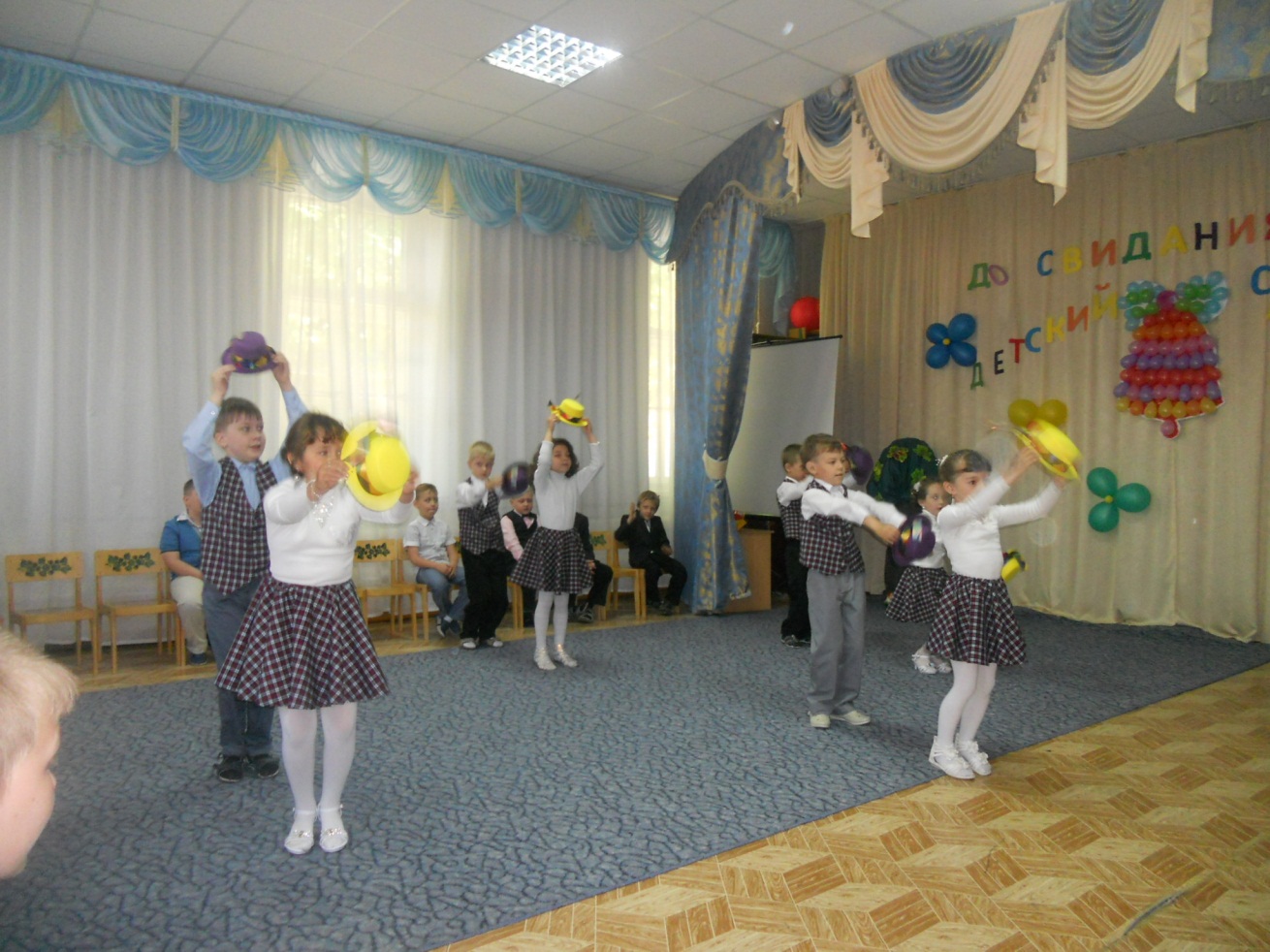 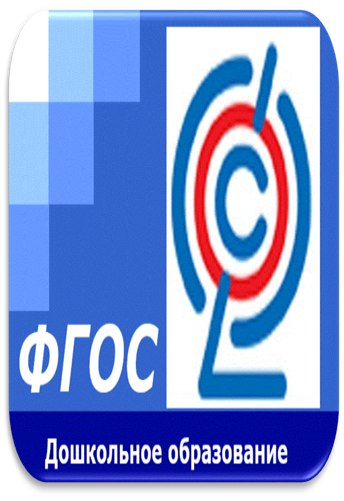 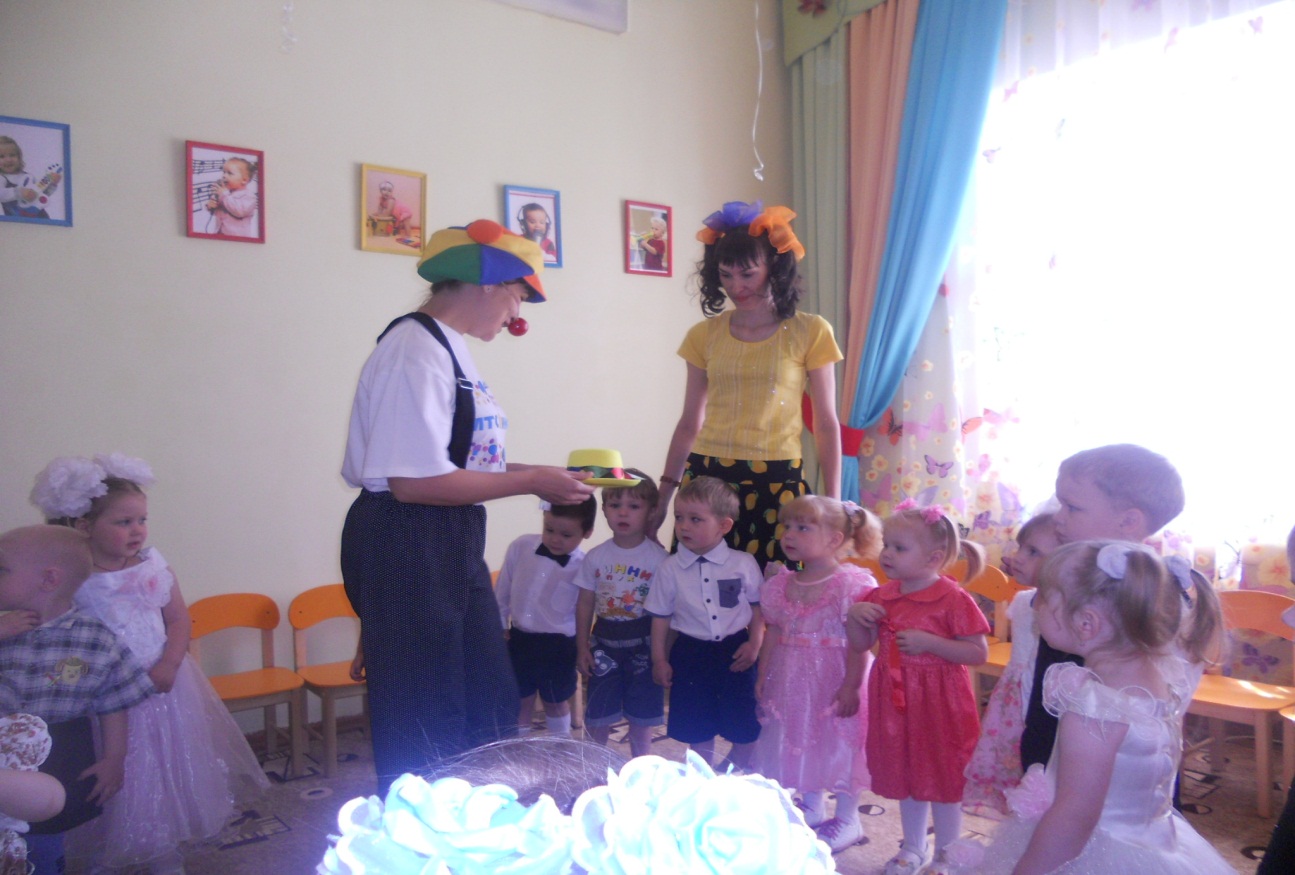 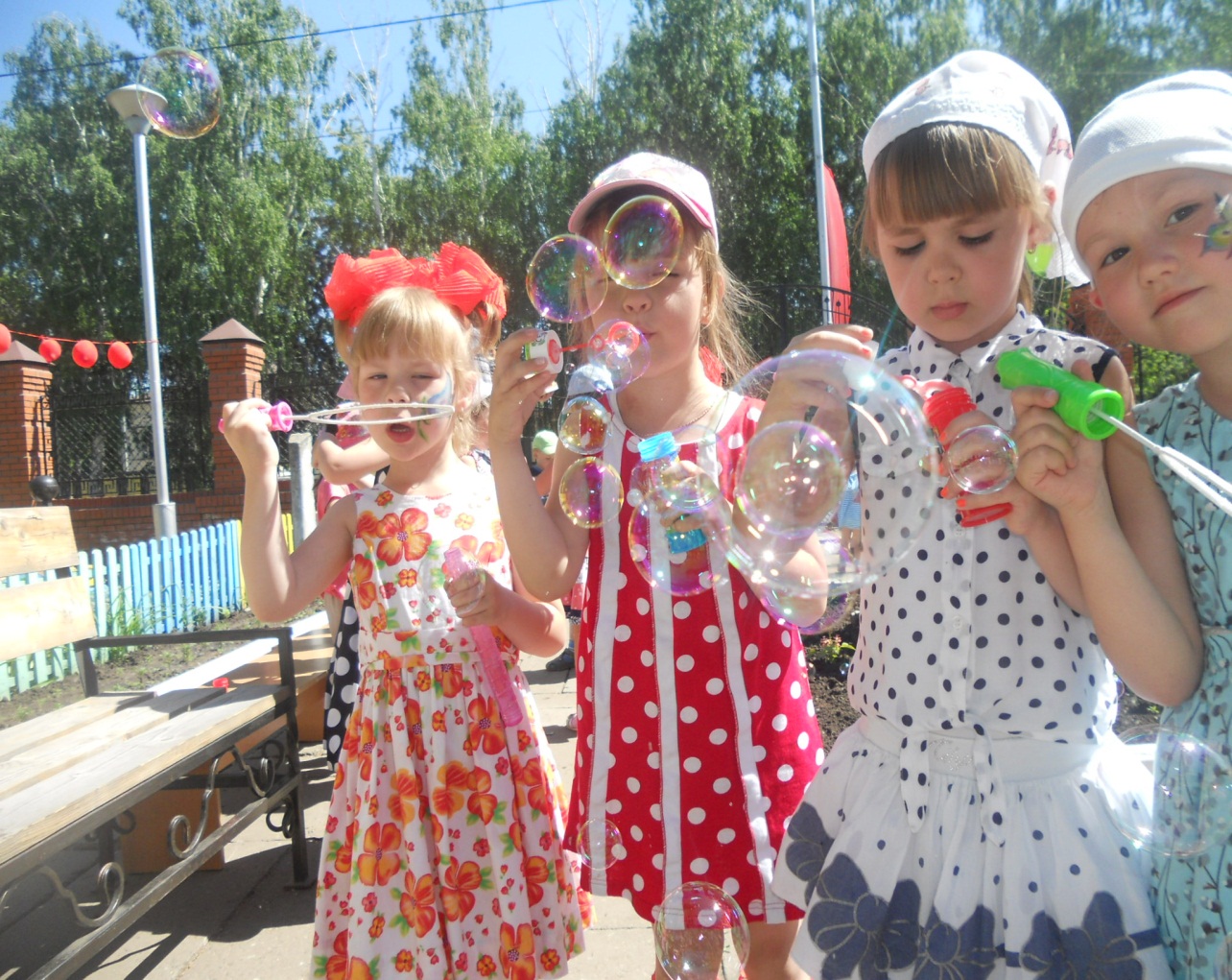 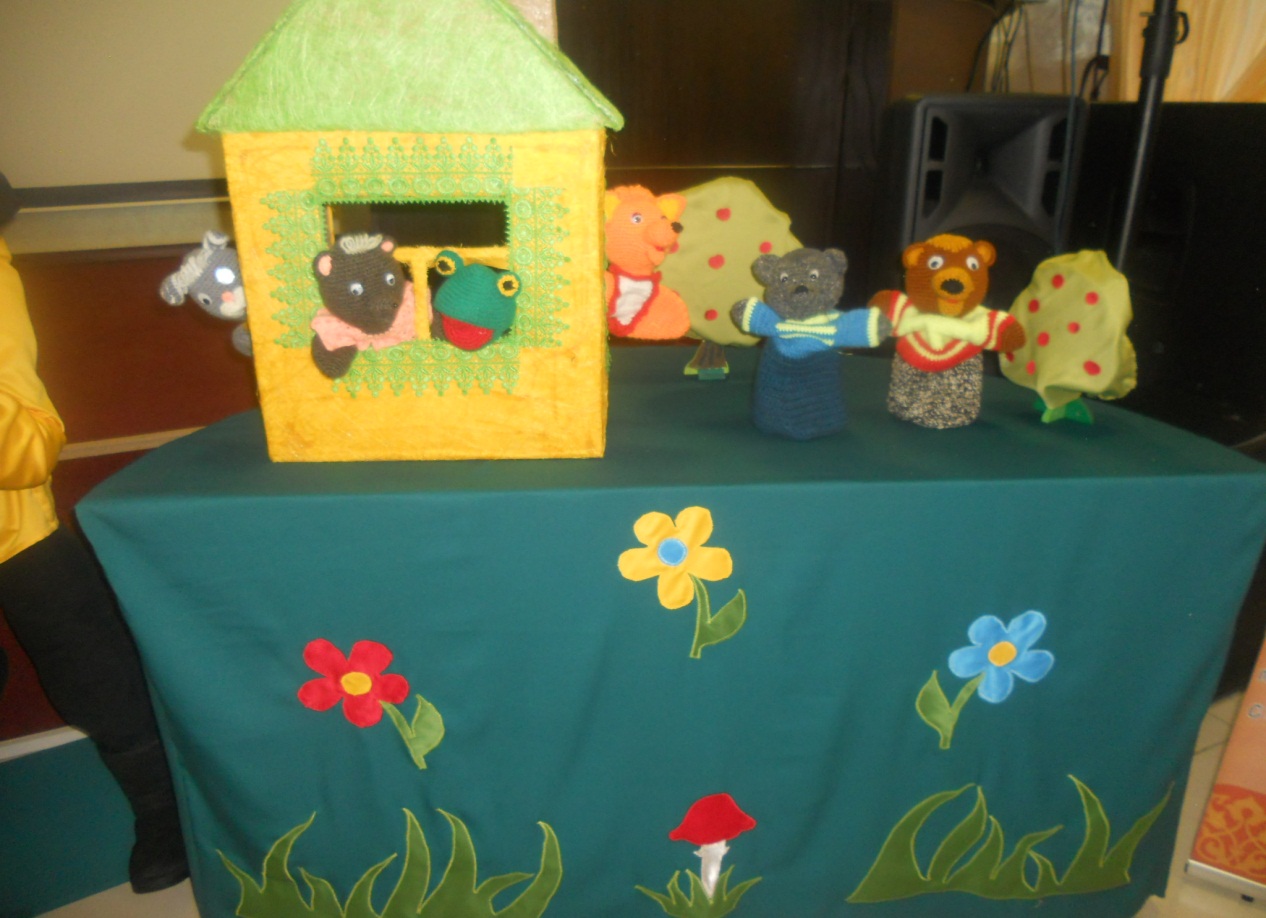 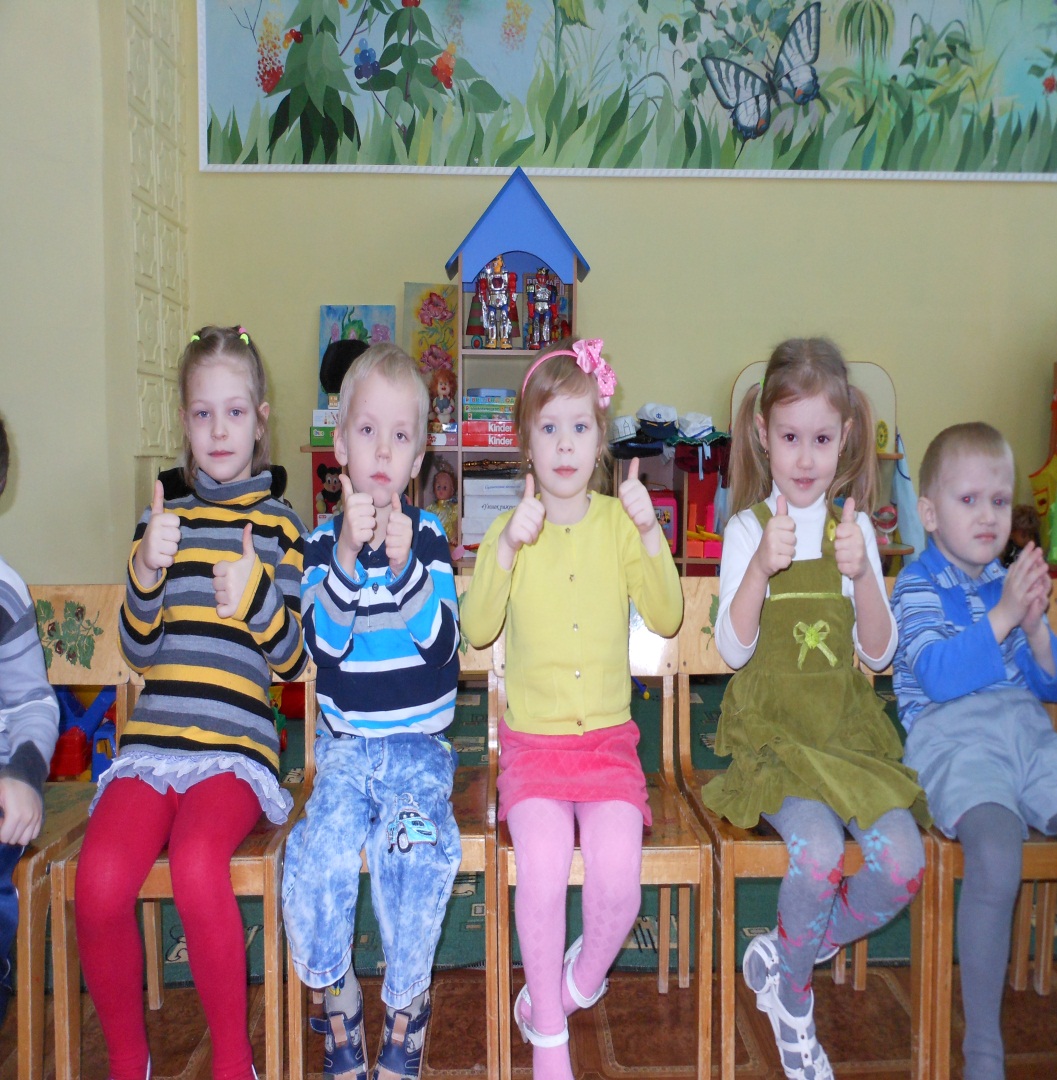 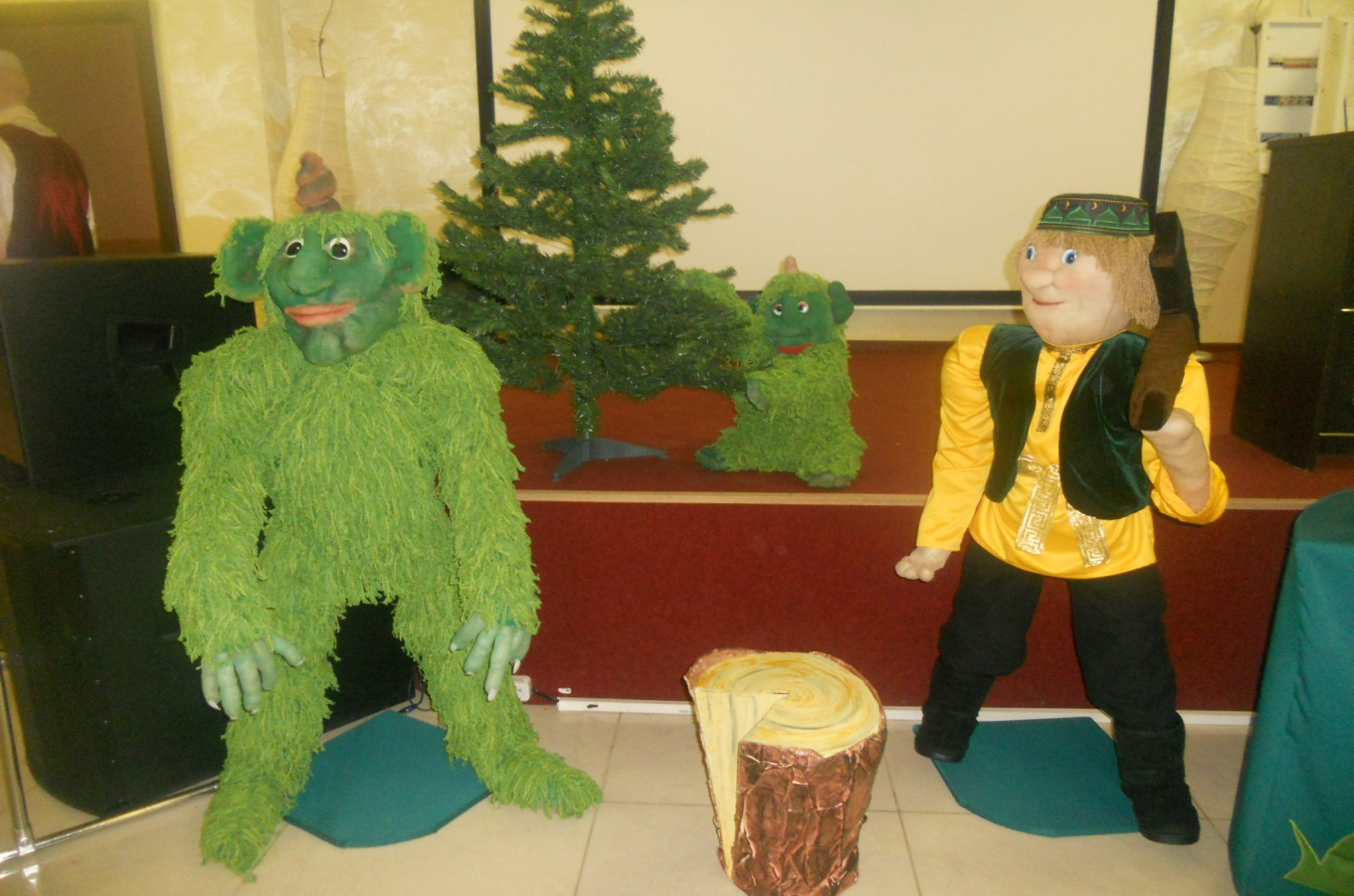 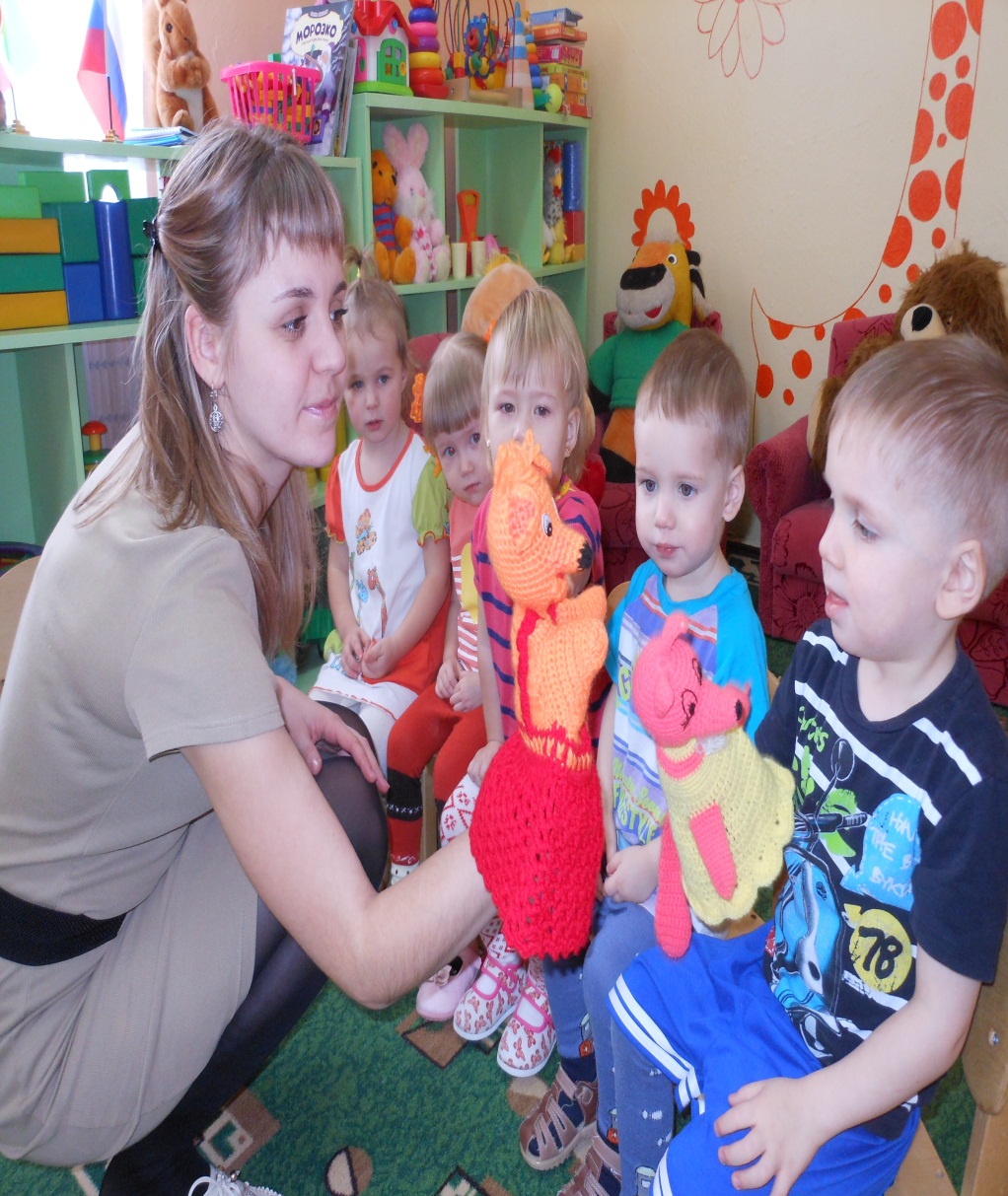